Industrial Revolution
Global 3 
Ms. Lyons
Agrarian Revolution
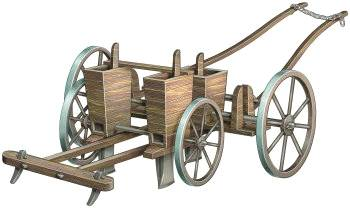 Better farming techniques!
Technology 


Effect: more food for developing countries!
People live longer & have healthier babies
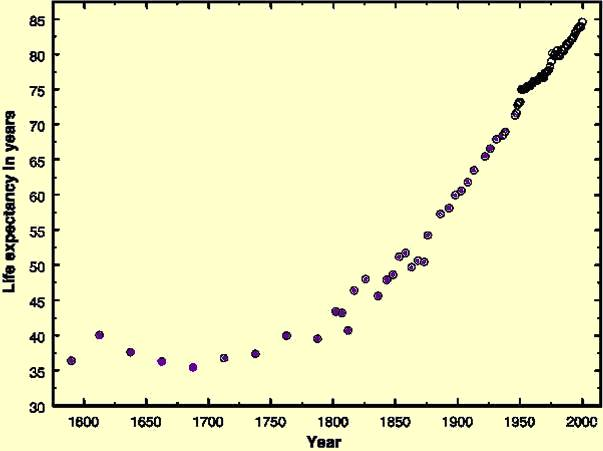 Industrial Revolution
Started in 1750 in Great Britain 
Machines make more, faster
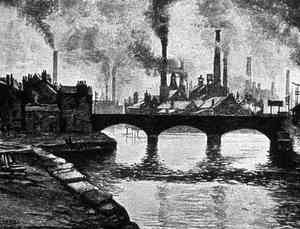 Causes of the Industrial Revolution
1. Geography
Natural resources – coal (power for machines) 
Island- harbors for trade
Water- power for factories
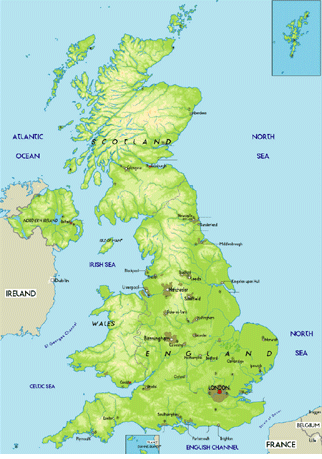 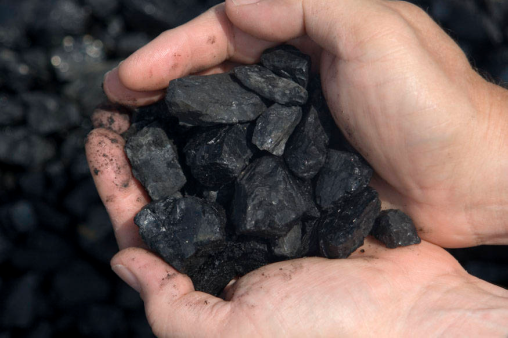 2. Capital from Colonies
Colonies (imperialism) 
Make money to invest in factories
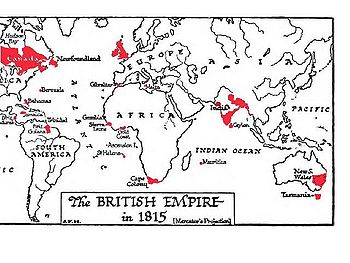 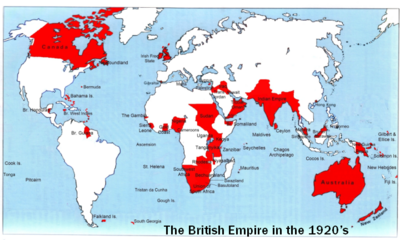 3. Technology
Machines 
Make MORE things FASTER
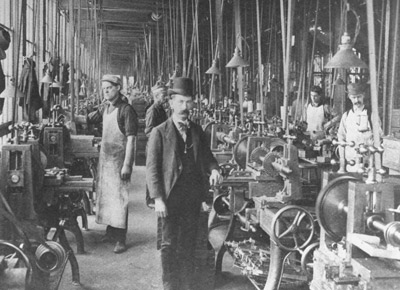 4. Population Growth
Remember: Agricultural Revolution 
More workers!
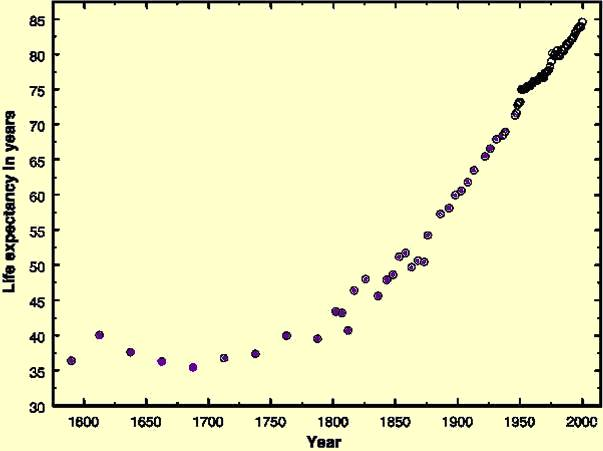 Effects of the Industrial Revolution
Laissez-faire
Government does not control 
Growth of big business
More power to business owners
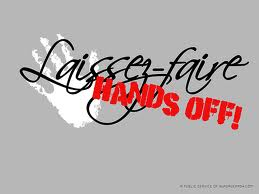 Growth of Middle Class
Factory workers have more money than farmers, but less than business owners
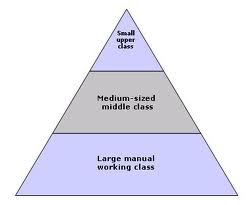 Urbanization
Want to live close to work
All factories = in same place
Crowded
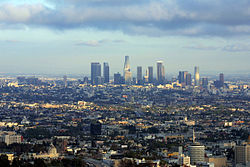 Working Conditions
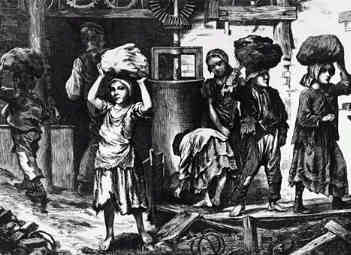 12-16 hour days 
Boring work 
same thing all day 
Dangerous machines
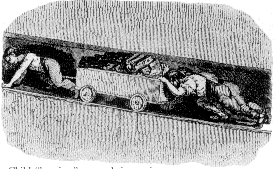 Change in Social Roles
Men worked at factories & women stayed home 
Poor kids worked to help families
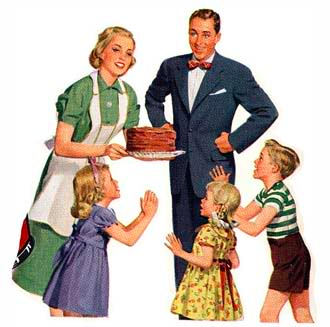